1
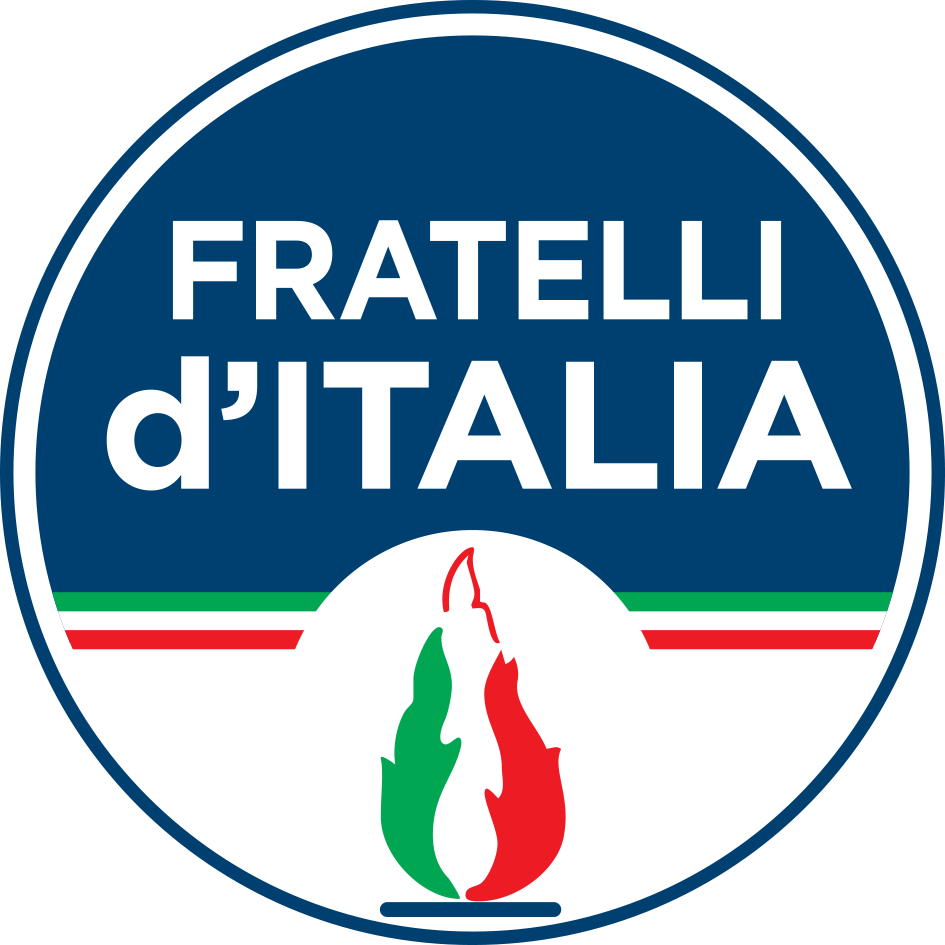 SOSTENERE LE FAMIGLIE E RILANCIARELE IMPRESE E L’OCCUPAZIONE: GLI EMENDAMENTI DI FRATELLI D’ITALIA ALLA LEGGE DI BILANCIO
1 dicembre 2021
2
I numeri del Disegno di Legge di Bilancio
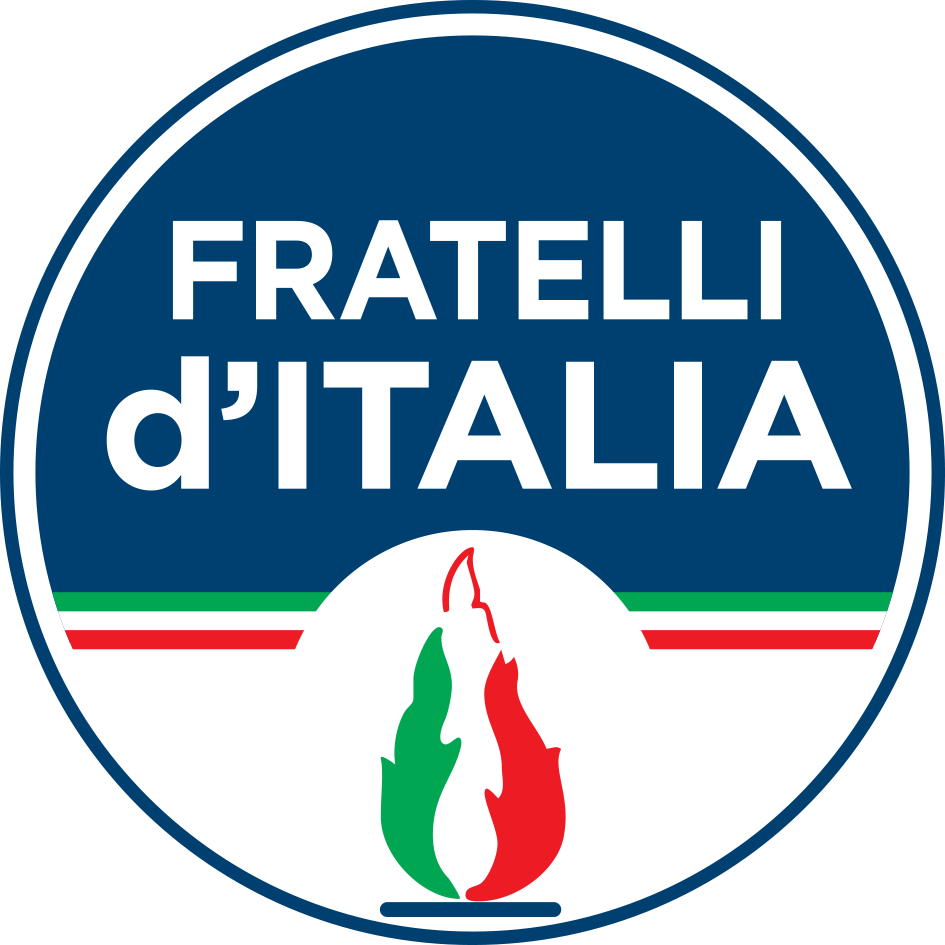 Indebitamento netto generato dalle misure previste per il 2022: 23,3 miliardi di euro
Deficit aggiuntivo: 1,2 punti percentuali di PIL
Deficit complessivo previsto per il 2022: 5,6% del PIL

Emendamenti complessivi presentati: 6.290
Emendamenti presentati da Fratelli d'Italia: 785
Emendamenti presentati dai partiti di Governo: 5.505
3
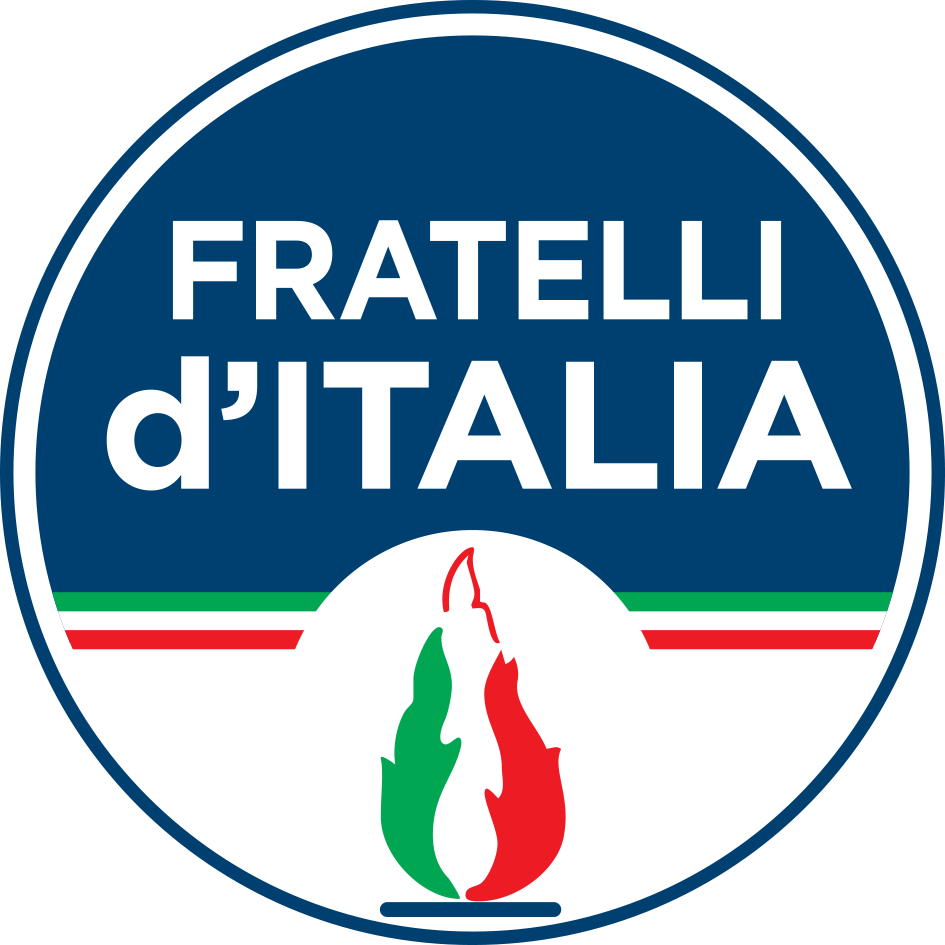 I principali emendamenti di Fratelli d'Italia per ambito d'intervento
4
SANITÀ E CONTRASTO AL COVID
Istituzione Fondo sostegno campagna vaccinale tramite indennizzo per reazioni avverse	
Il fondo è volto ad indennizzare coloro che dovessero subire reazioni avverse al vaccino, intese come invalidità gravi e permanenti 
Dotazione iniziale: 1 miliardo di euro

Potenziamento terapie intensive
	Stanziamento di 100 milioni di euro per l'ammodernamento dei macchinari e il potenziamento 	delle terapie intensive e sub-intensive
5
SANITÀ E CONTRASTO AL COVID
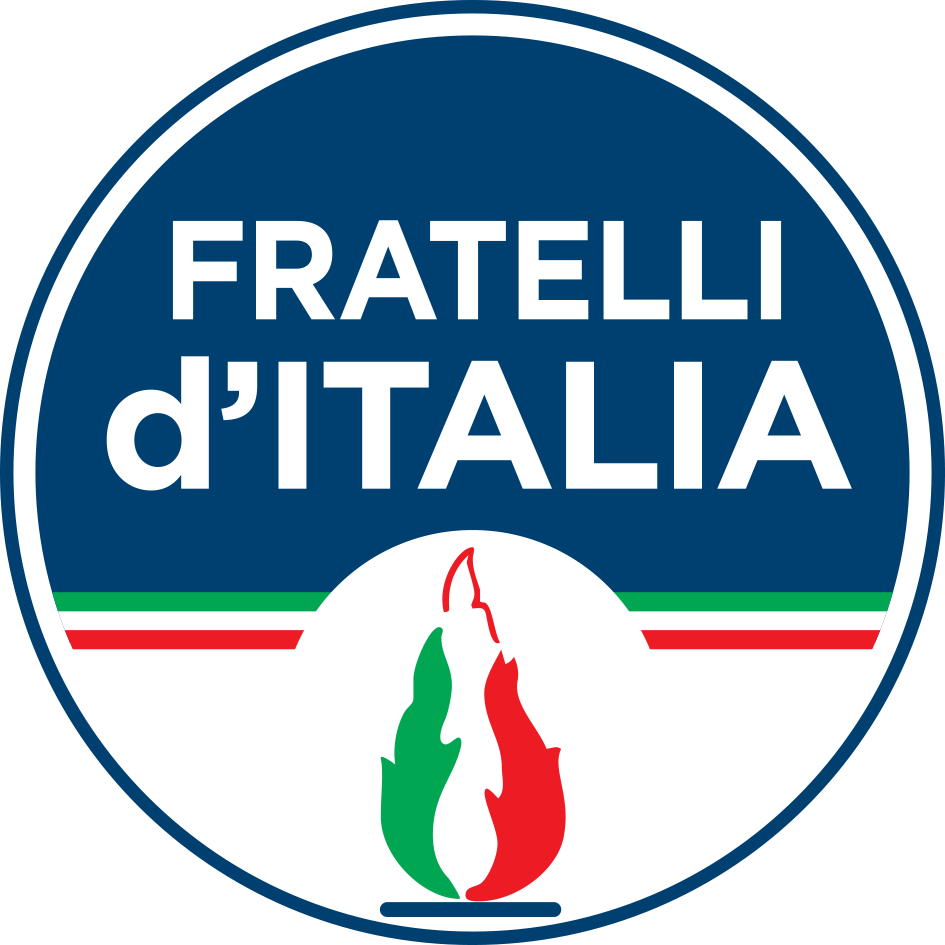 Destinazione risorse alla ventilazione meccanica controllata per l'aerazione nelle scuole 
Installazione di impianti per la ventilazione meccanica controllata (VMC) con recupero di calore, secondo il modello adottato dalla Regione Marche 

Incremento risorse per il trasporto pubblico locale
Aumento di 200 milioni per il 2022 del fondo per i servizi di trasporto pubblico locale e regionale
6
SANITÀ E CONTRASTO AL COVID
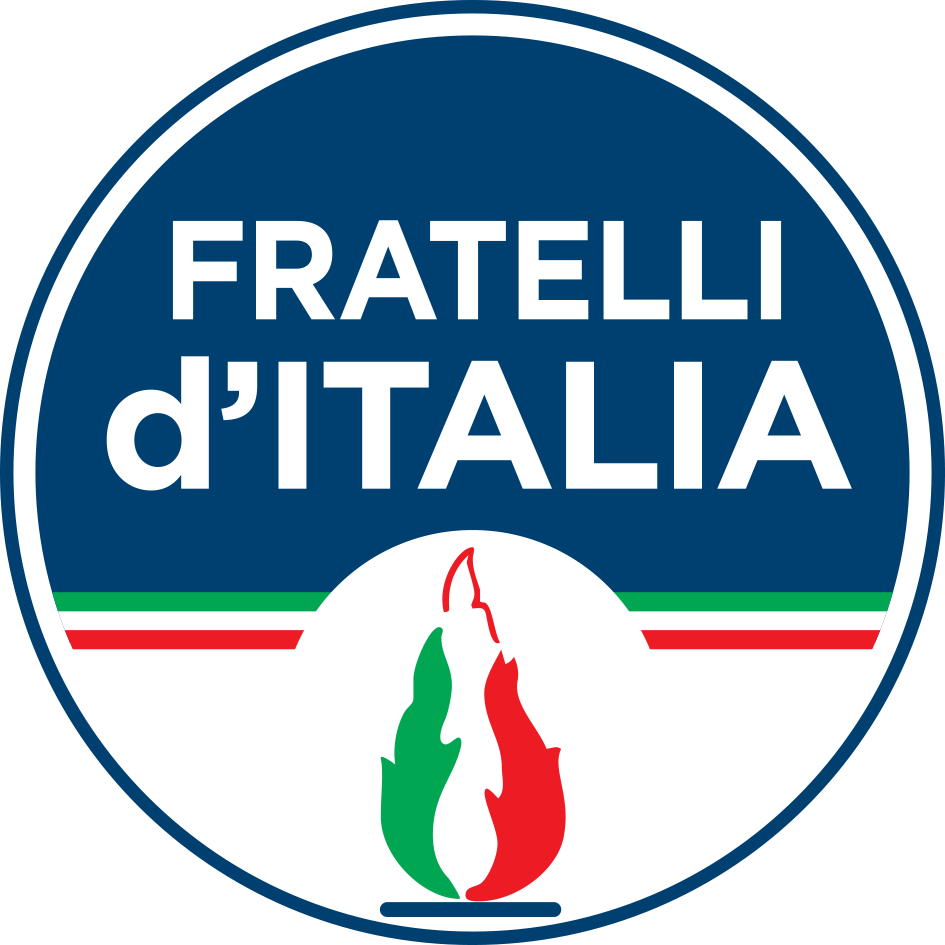 Credito d'imposta per sanificazione, acquisto DPI e somministrazione tamponi

Credito d'imposta del 30% delle spese sostenute nel primo semestre 2022
Tetto di 60.000 euro per ciascun beneficiario, nel limite complessivo di 200 milioni di euro per l'anno 2022
7
Crescita e sostegno delle imprese
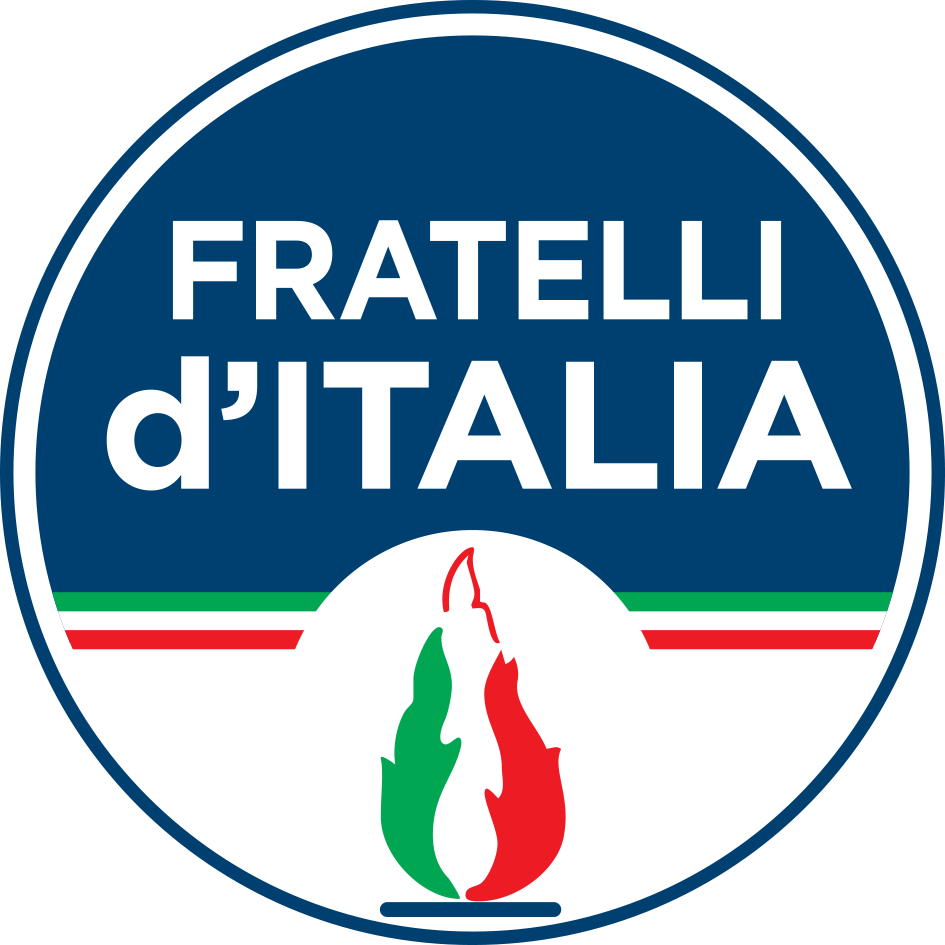 Super deduzione del costo del lavoro
Riconoscimento di una “super deduzione fiscale” al 200% delle spese sostenute per il personale nel caso ecceda:
o	il 25% del valore del fatturato per le aziende di servizi
o	il 20% del valore del fatturato per le aziende che effettuano cessione di beni 

Riduzione dell'aliquota IRES per nuove assunzioni
Riduzione dal 24% al 15% dell'aliquota IRES sulla quota di utili realizzati corrispondente all’incremento del costo per il personale dipendente rispetto all’esercizio precedente
8
Crescita e sostegno delle imprese
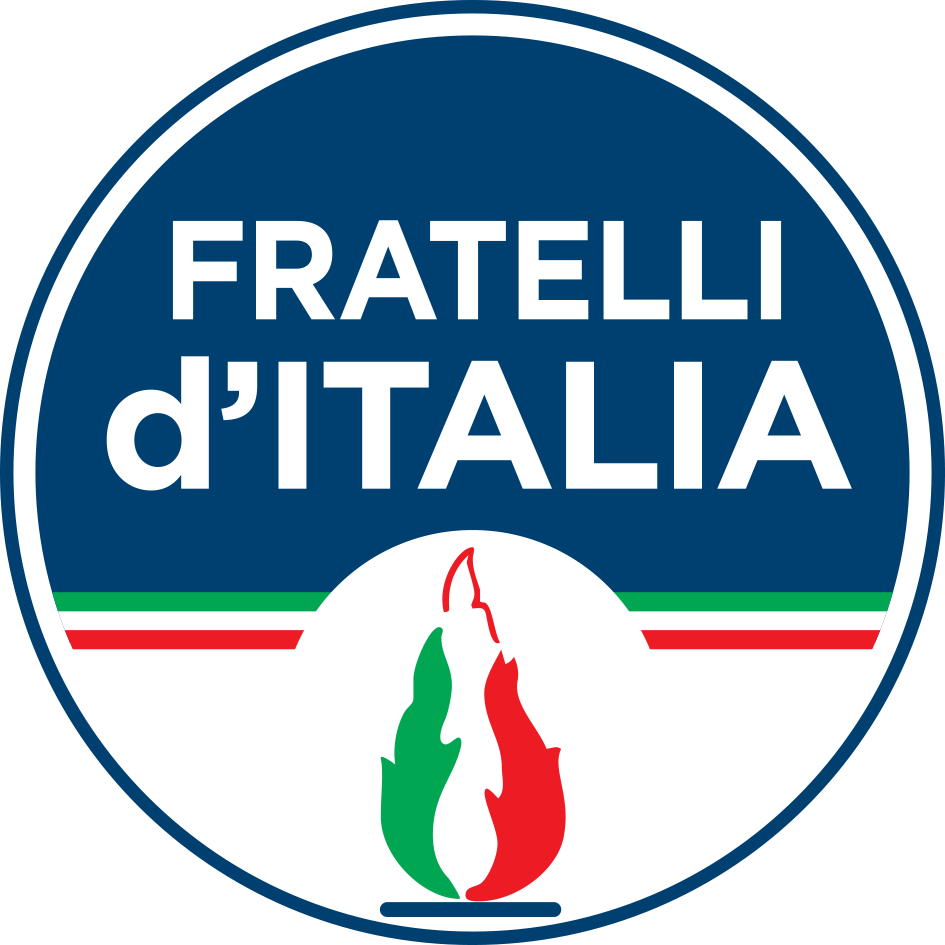 Fondo per il reinserimento lavorativo disoccupati periodo emergenza COVID
Sgravio contributivo della durata di 36 mesi pari al 50% dei contributi dovuti, nella misura massima di 3mila euro annui, in favore dei datori di lavoro che assumono soggetti in stato di disoccupazione che hanno perso il lavoro o hanno cessato la partita IVA individuale a partire dal 1 febbraio 2020
Dotazione iniziale del fondo 2 miliardi di euro

Eliminazione IRAP per lavoratori autonomi e società di persone
Un intervento per una platea di oltre 2.3 milioni di soggetti, che permetterebbe loro di disporre di capitali da investire nell’impresa o semplicemente da immettere nell’economia reale
9
Crescita e sostegno delle imprese
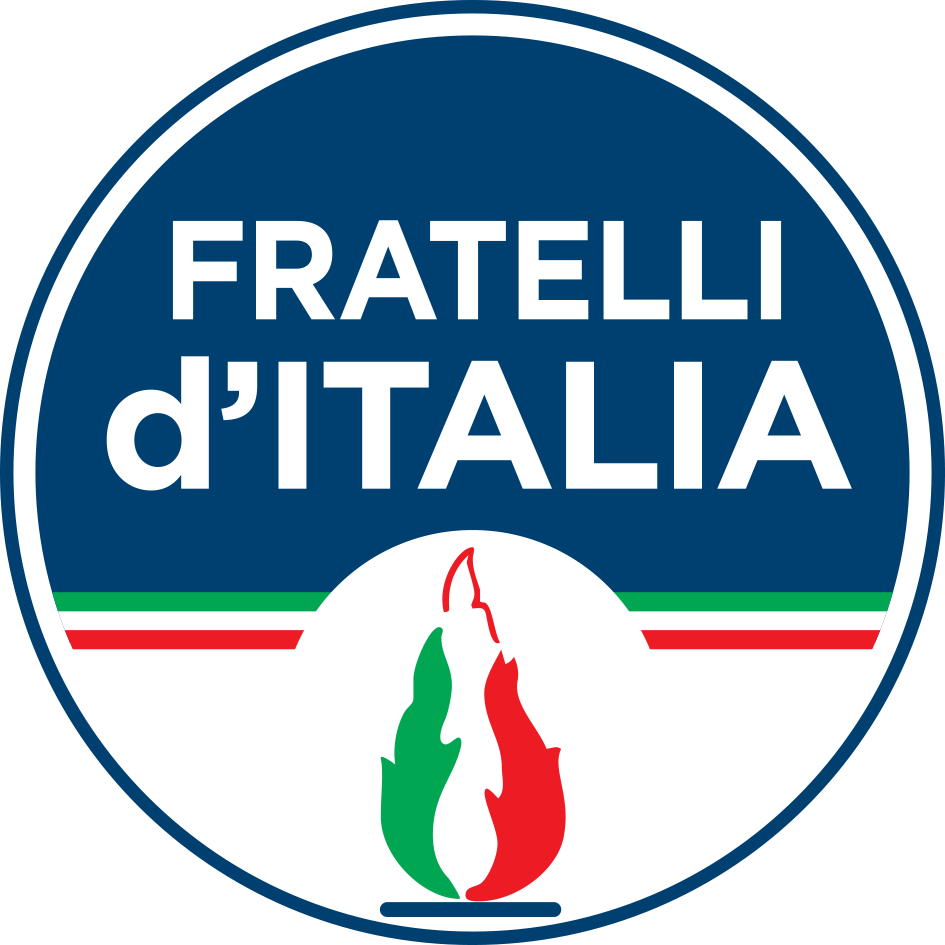 Aliquota sostitutiva per incentivare investimenti nell'economia reale
	L’aliquota prevista da applicare ai redditi derivanti da investimenti di famiglie e imprese nell'economia reale è del 12,5% in luogo dell'aliquota del 26% prevista dai regimi di tassazione degli investimenti finanziari

Estensione del regime forfettario ai soggetti con ricavi fino a 100.000 euro
Ampiamento della platea dei beneficiari innalzando da 65.000 a 100.000 euro il limite attualmente previsto
10
Ristrutturazione debito fiscale di imprese e cittadini
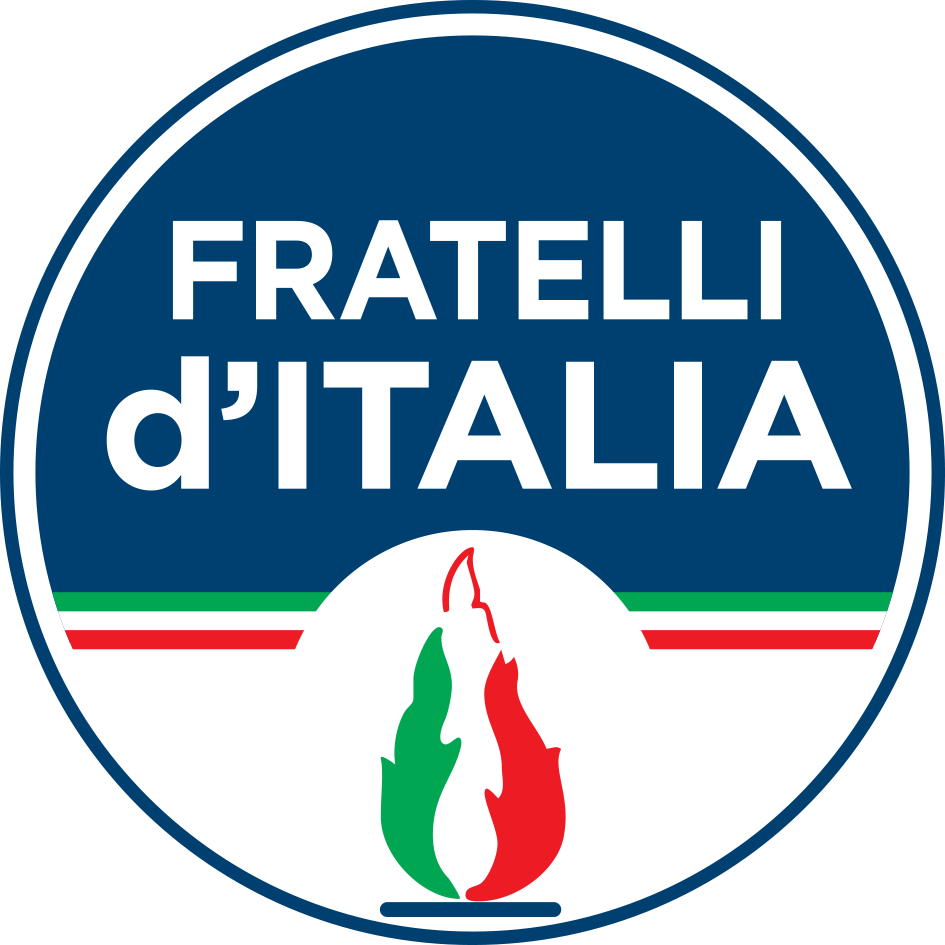 Ristrutturazione del debito e rateazione «lunga»
Eliminazione delle sanzioni e degli interessi sul debito 
Rateazione "lunga" fino ad un massimo di 120 rate mensili per il debito complessivo accumulato
 
Saldo e stralcio delle cartelle per contributi previdenziali minimi non versati da artigiani e commercianti
Finalizzato a consentire ad artigiani e commercianti di saldare le cartelle esattoriali legate al mancato versamento del minimo contributivo INPS
11
Pensioni ed ammortizzatori sociali
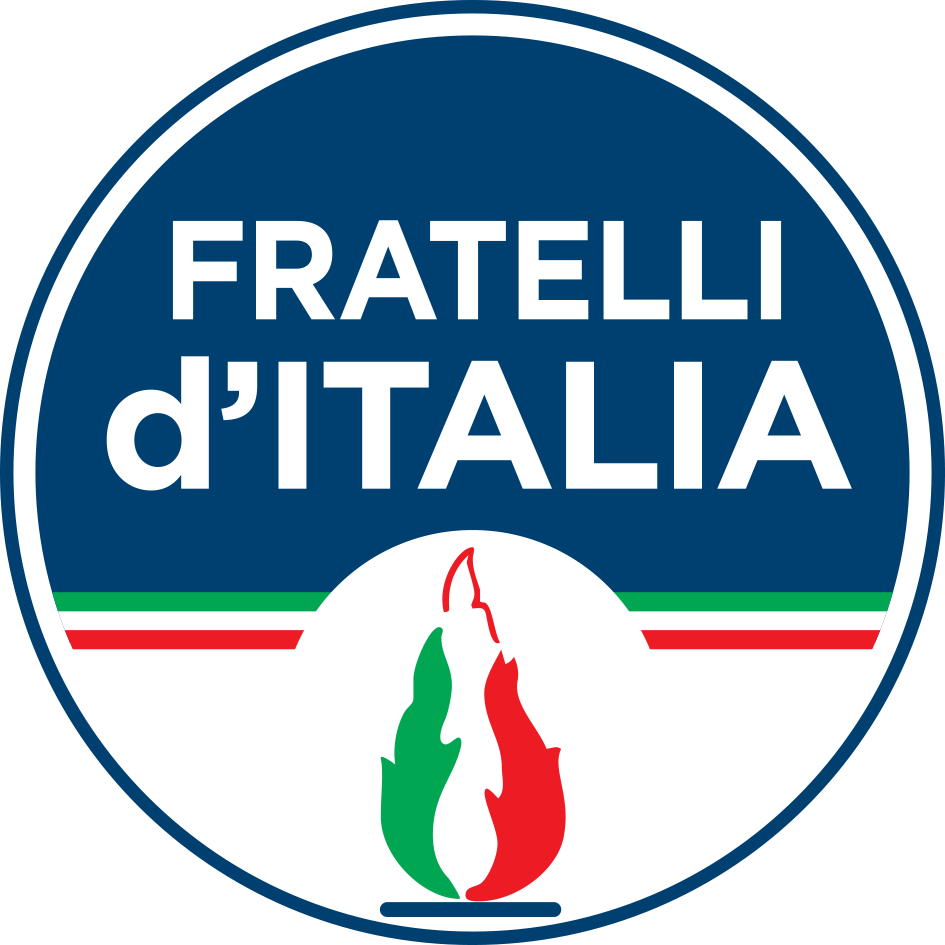 Interventi volti ad eliminare privilegi e storture del sistema pensionistico
Pensioni d’oro
Ricalcolo con il sistema contributivo, in base quindi ai contributi effettivamente versati, della parte di assegno pensionistico che eccede l'importo limite di dieci volte l’assegno sociale
Eliminazione del minimo contributivo INPS per artigiani e commercianti
Uniformando la disciplina pensionistica a quella prevista per i lavoratori autonomi iscritti alla Gestione separata INPS
Maggiore equità del sistema contributivo
Eliminazione del requisito aggiuntivo richiesto ai lavoratori che rientrano totalmente nel sistema contributivo, che prevede la necessità di aver maturato un assegno pensionistico pari ad almeno 1,5 volte l'assegno sociale per accedere alla pensione di vecchiaia
12
Pensioni ed ammortizzatori sociali
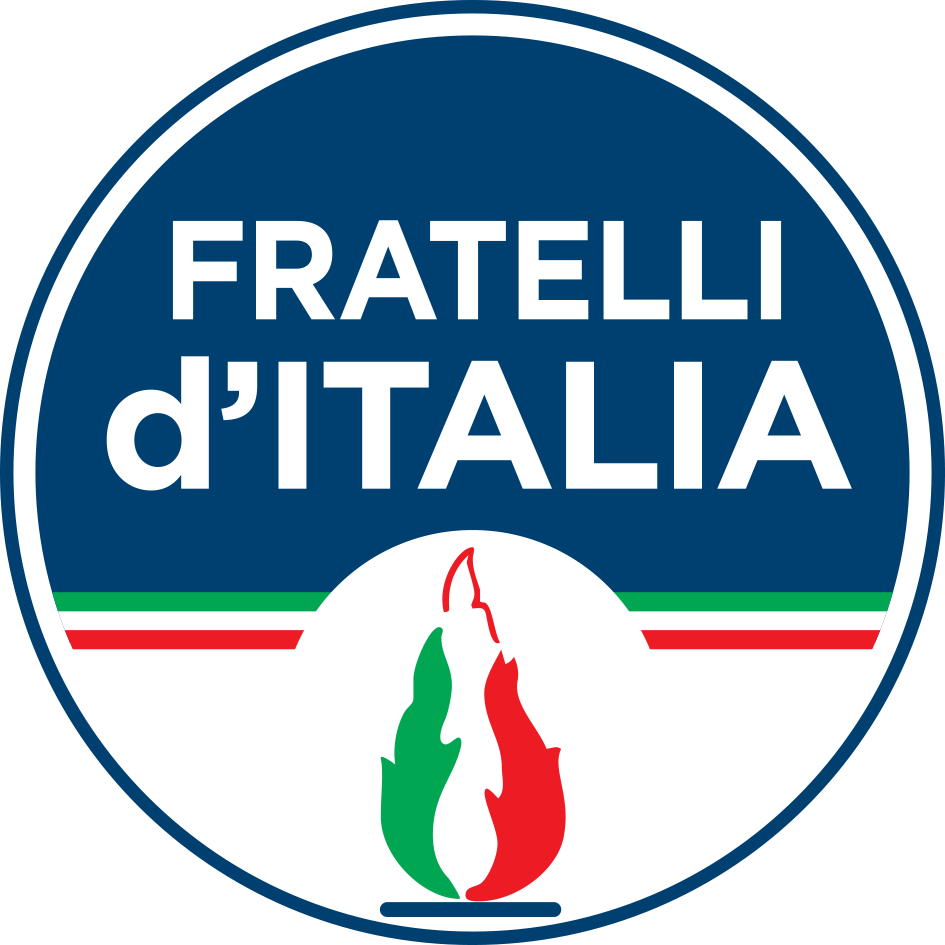 Interventi in tema di welfare: cancellazione del Reddito di cittadinanza e introduzione dell'Assegno di solidarietà
Assegno di solidarietà
Una misura già proposta, ora riformulata per renderla strutturale. Proponiamo l’eliminazione del reddito di cittadinanza, dimostratosi un disincentivo al lavoro. Questa misura intende sostenere quei nuclei familiari con almeno un componente ultrasessantenne, minore o disabile: ovvero persone che, per la propria condizione, non siano “abili” per il mondo del lavoro.
13
Pensioni ed ammortizzatori sociali
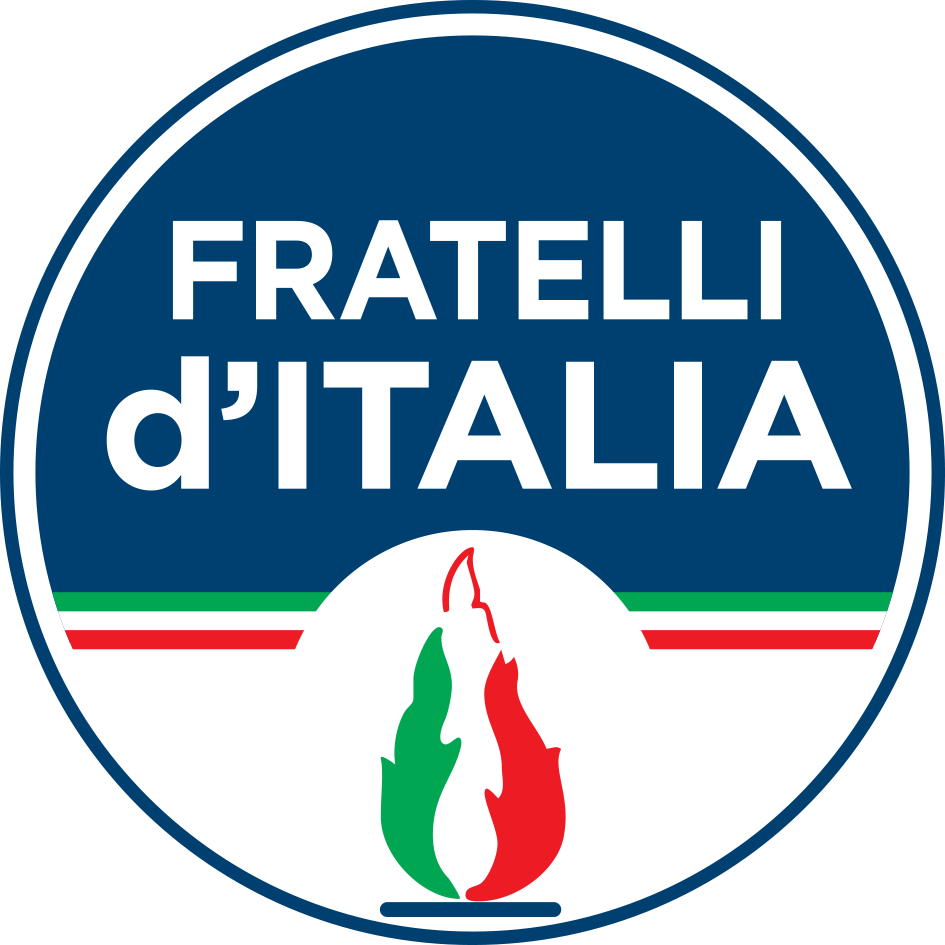 Altri requisiti sono:
essere privi di reddito familiare nei sei mesi antecedenti la richiesta del beneficio
essere titolari di valori mobiliari familiari pari ad un massimo di euro 10.000
essere titolari di un solo immobile non rientrante nelle categorie catastali relative a case signorili o similari
dichiarare un valore dell'ISEE corrente inferiore ad euro 15.000
essere cittadino italiano o di altro Stato membro dell’UE e almeno 10 anni di residenza in Italia
14
Pensioni ed ammortizzatori sociali
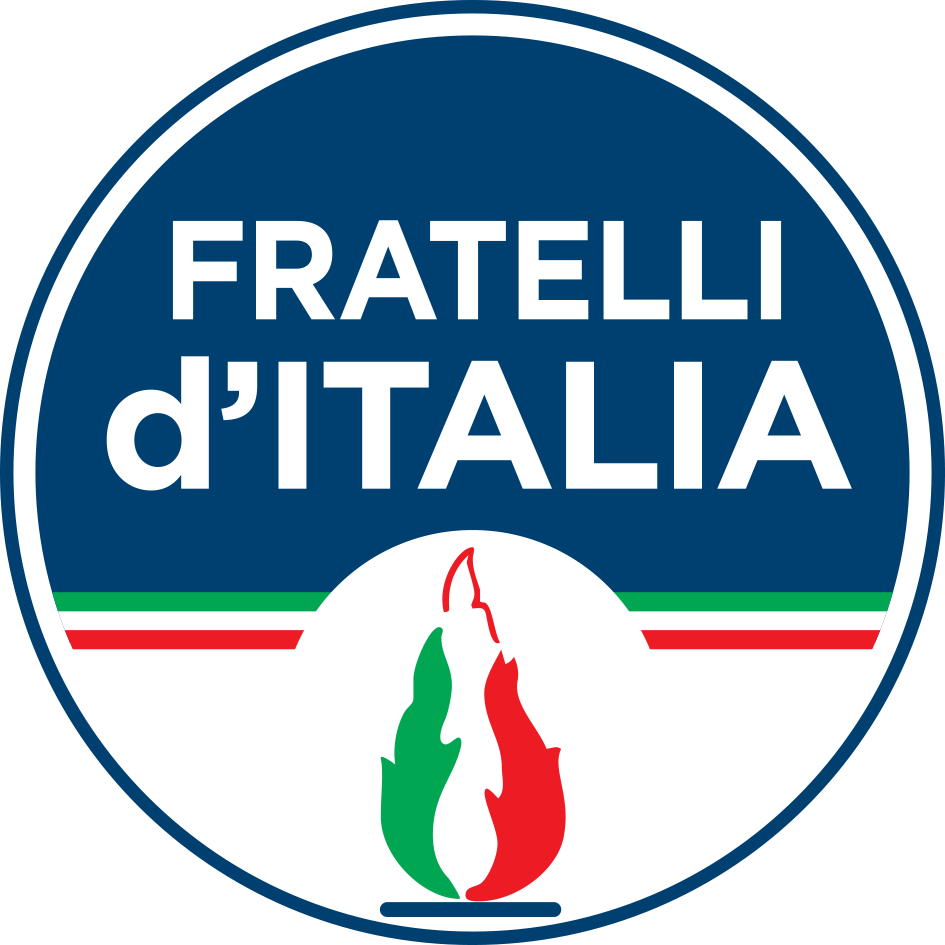 L’importo cui si ha diritto è di 400 euro mensili, aumentati di 250 euro per ogni ulteriore componente il nucleo familiare ultrasessantenne, minore o disabile.
La ratio è quella di sostenere le famiglie in difficoltà che, prive di reddito, abbiano al proprio interno persone che risultino, per età o per condizione fisica, non idonee al mondo del lavoro. In linea con la nostra visione, per la quale la lotta alla disoccupazione non passa per sussidi come il reddito di cittadinanza ma per la creazione di lavoro, sostenendo le imprese e la loro continuità.
15
Pensioni ed ammortizzatori sociali
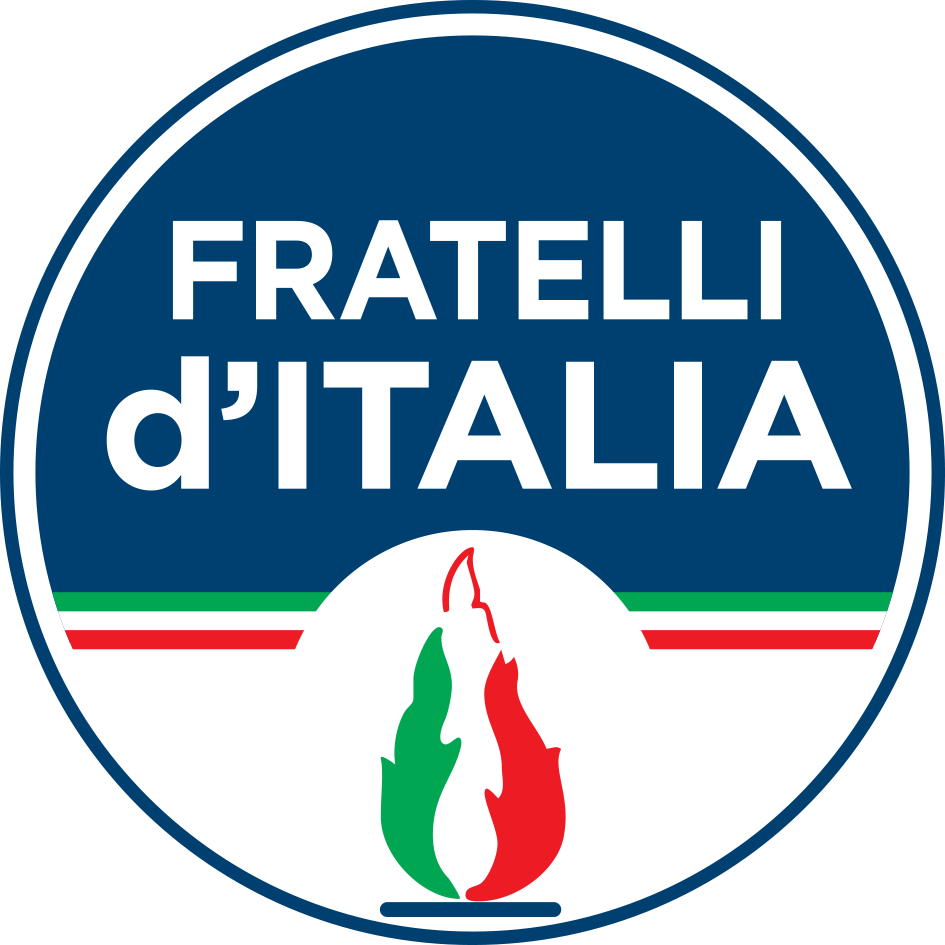 Malattia dei liberi professionisti
L'emendamento prevede, in caso di ricovero ospedaliero/infortunio del libero professionista, l'eliminazione della responsabilità del professionista e del cliente per eventuali mancati adempimenti con termine perentorio in favore della pubblica amministrazione
16
Lotta all'abusivismo e all'evasione fiscale
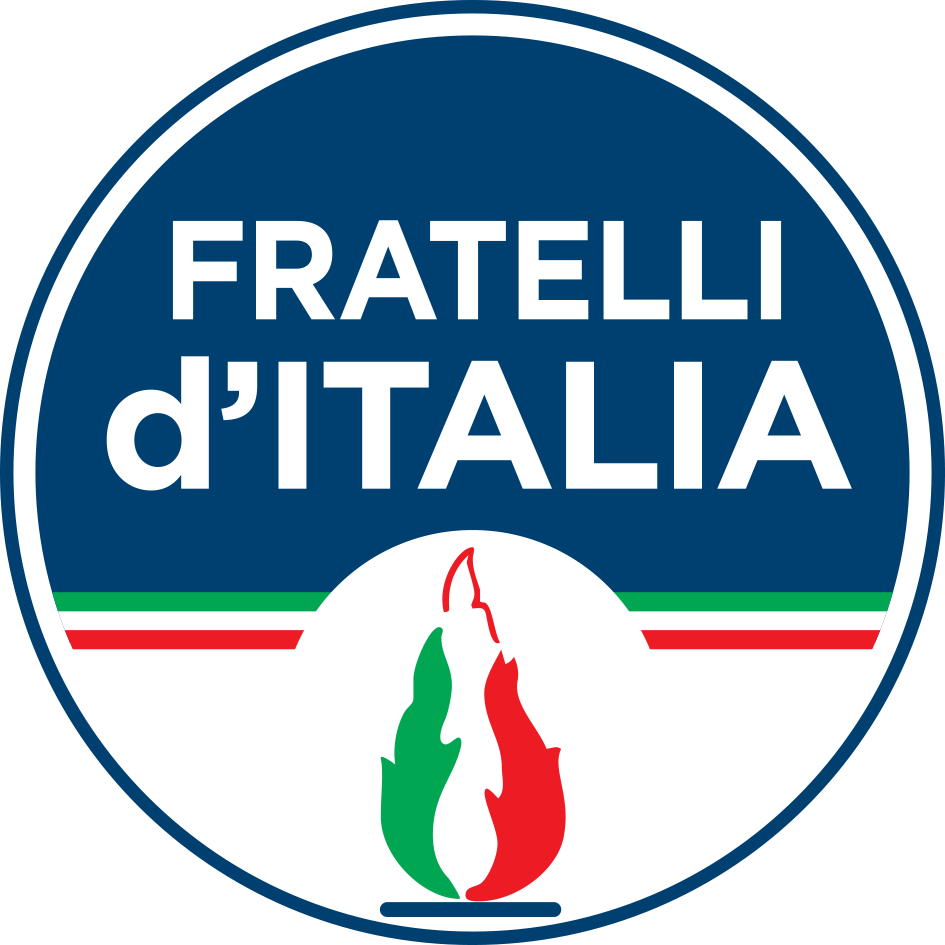 Obbligo deposito cauzionale da parte di imprese avviate da extracomunitari
Deposito cauzionale obbligatorio di 30 mila euro a garanzia della solvibilità fiscale delle attività imprenditoriali avviate da soggetti extracomunitari, da utilizzare in futuro per il pagamento delle imposte

Obbligo di posta elettronica certificata per gli amministratori di imprese costituite in forma societaria 
Per favorire la reperibilità delle società operanti sul territorio italiano e il corretto funzionamento del sistema delle comunicazioni telematiche, in particolare, nella notifica degli atti giudiziari e processuali, nei procedimenti civili e nei contenziosi.
17
Lotta all'abusivismo e all'evasione fiscale
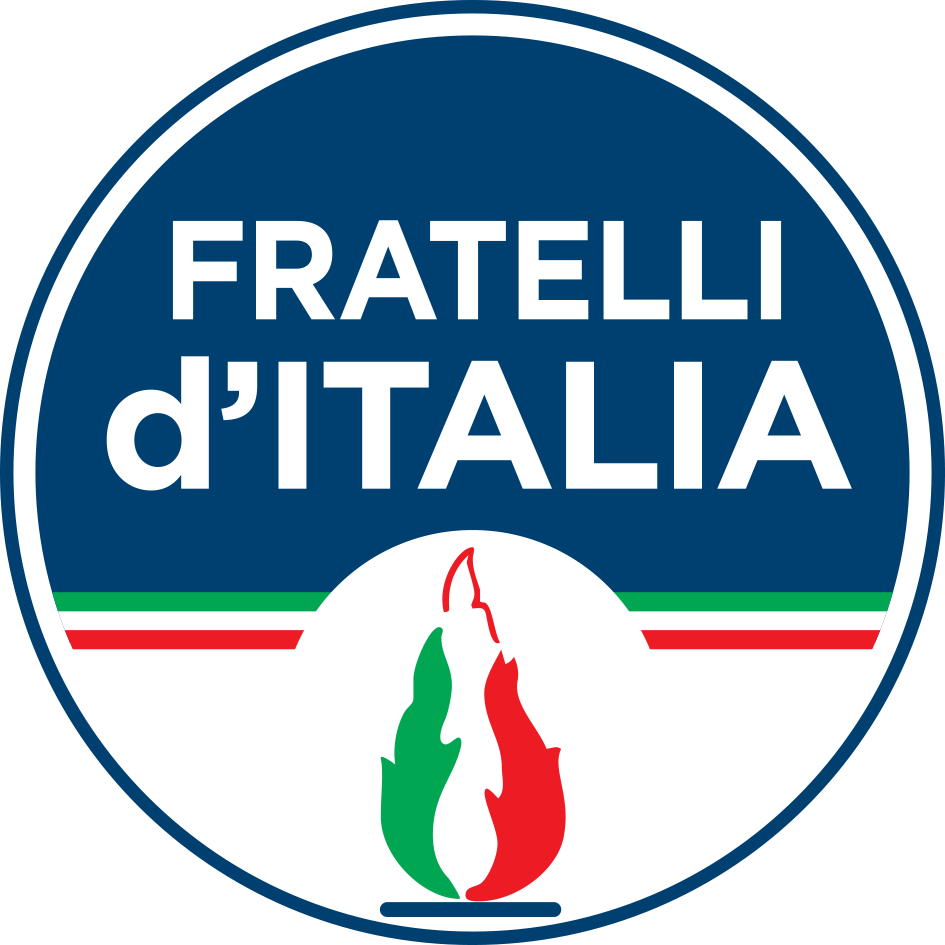 Esonero dal pagamento delle imposte sugli immobili residenziali occupati abusivamente 
Il proprietario dell'immobile occupato, dalla data della denuncia del reato, è esonerato dal pagamento di Irpef, IMU e Tari 

Eliminazione limite  all’utilizzo  del  contante 
Gli emendamenti proposti mirano rispettivamente ad eliminare il limite all’uso del contante, e, in subordine, a scongiurare almeno l’abbassamento del limite a 1.000 euro che scatterà dal primo gennaio.
18
Sostegno alle famiglie
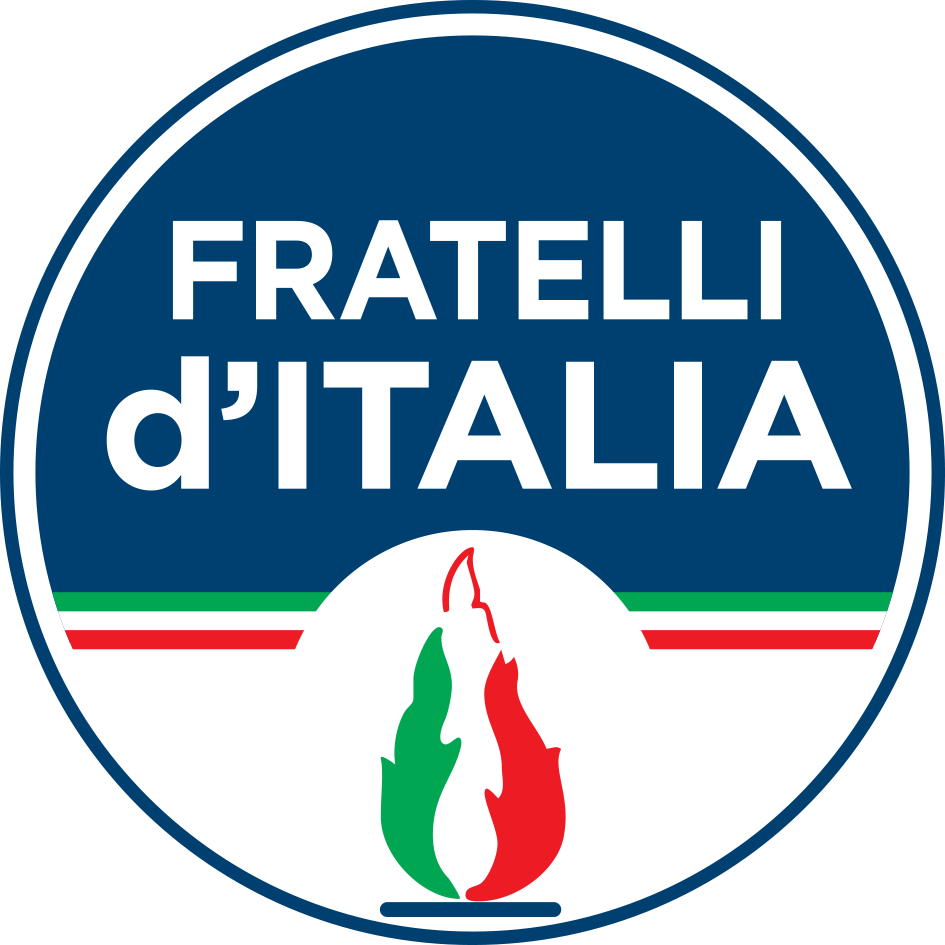 Detrazione fiscale spese per lavoro domestico
Rendendo detraibili dalle imposte sui redditi le spese per baby sitter, badanti e colf nella misura del 19%
19
Sostegno alle famiglie
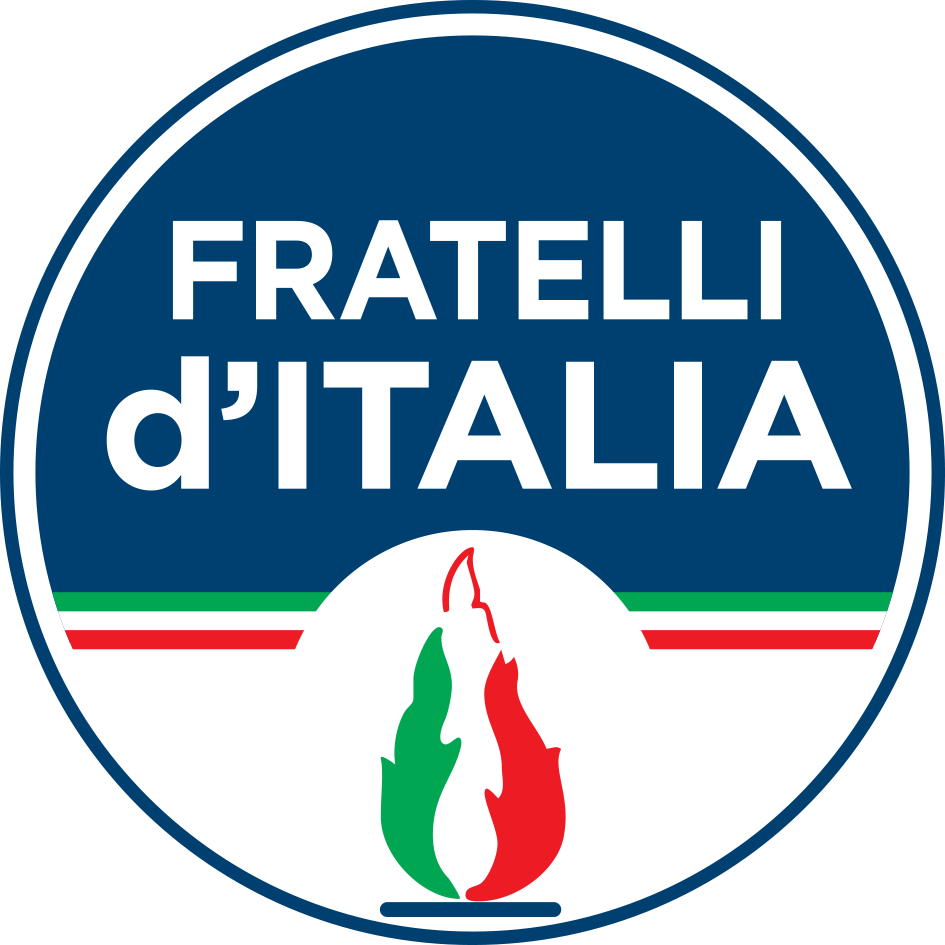 Applicazione dell’IVA al 5% per: 
i più comuni beni destinati alla prima infanzia, come ad esempio omogeneizzati, liofilizzati, biscotti per l'infanzia, latte artificiale in polvere e liquido, pannolini, creme protettive, biberon, carrozzine, passeggini, culle, lettini, seggiolini per automobili, etc.
prodotti per l'igiene femminile non compostabili quali prodotti assorbenti e tamponi destinati alla protezione dell'igiene femminile, assoggettandoli in tal modo alla stessa IVA prevista per gli stessi prodotti compostabili

Interventi per migliorare il regime dei congedi parentali